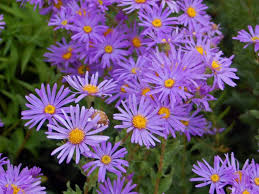 সবাইকে স্বাগতম
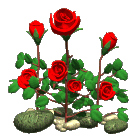 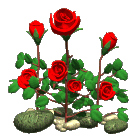 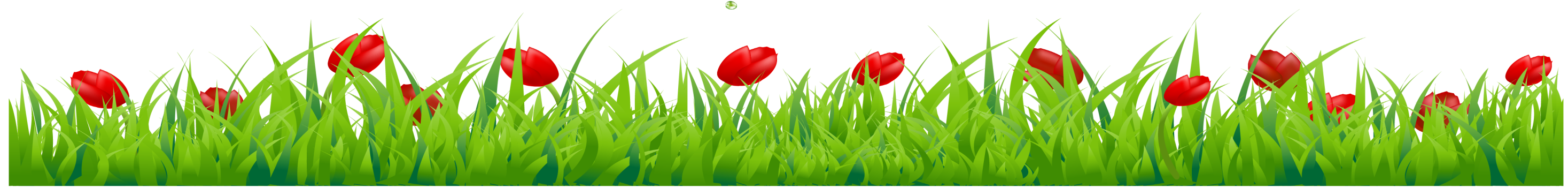 শিক্ষক পরিচিতি
।
.
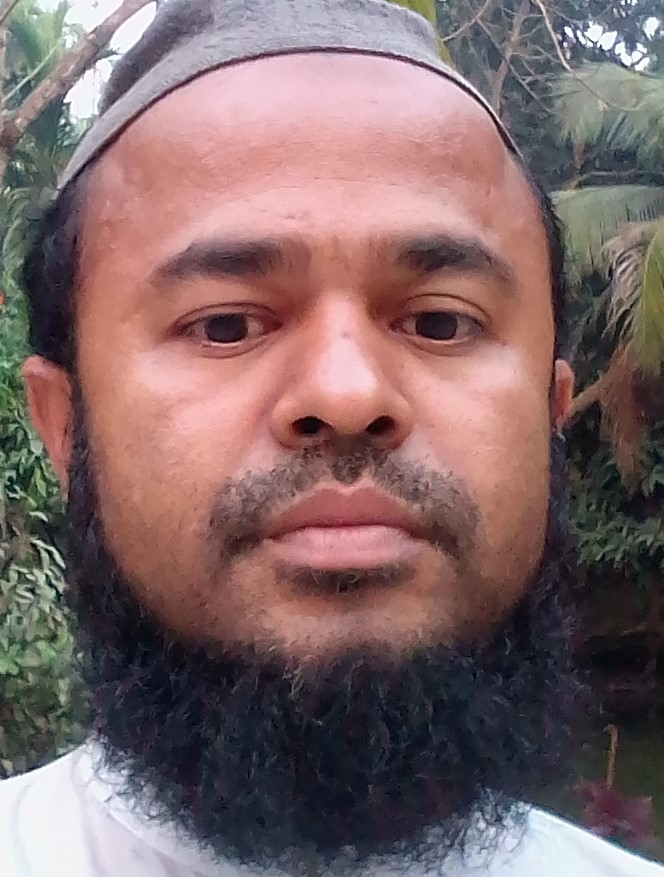 মোঃ মুরশিদুর রহমান 
ইবতেদায়ী ক্বারি 
খিলবাইছা রাহঃ ফাজিল মাদরাসা 
সদর, লক্ষ্মীপুর। 
মোবাইল নং ০১৭১০০৮৮০৮১ 
Email murshidurrahman1981@gmail.com
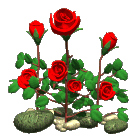 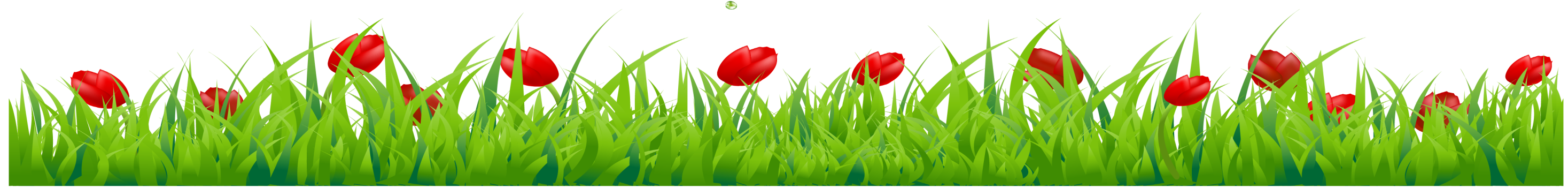 .
পাঠ পরিচিতি
.
শ্রেনিঃ ৫ম 
বিষয়ঃ আরবি 
আলোচ্য বিষয়ঃ اسم ظرف
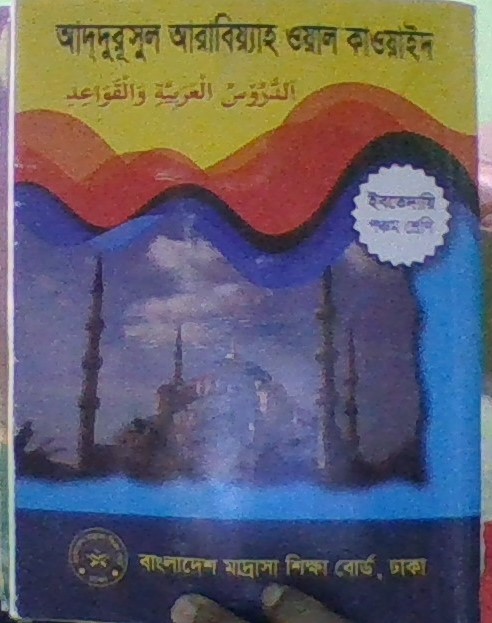 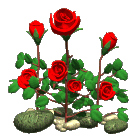 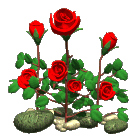 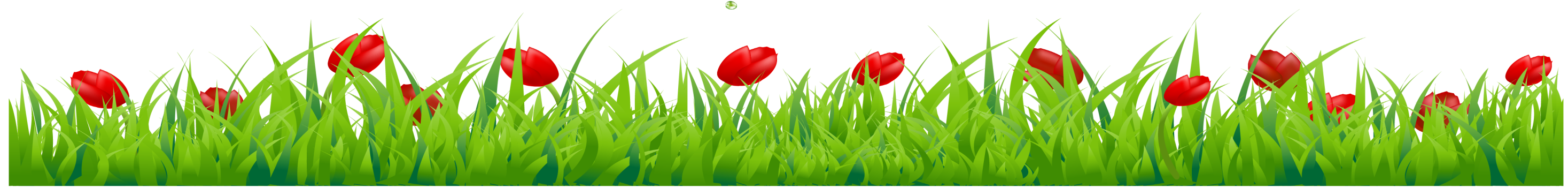 শিখনফল
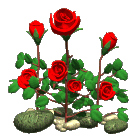 ১।ইসমে জরফ এর পরিচয় দিতে পারবে
২।ইসমে জরফ এর প্রকার গুলোর বিস্তারিত বর্ননা করতে পারবে।
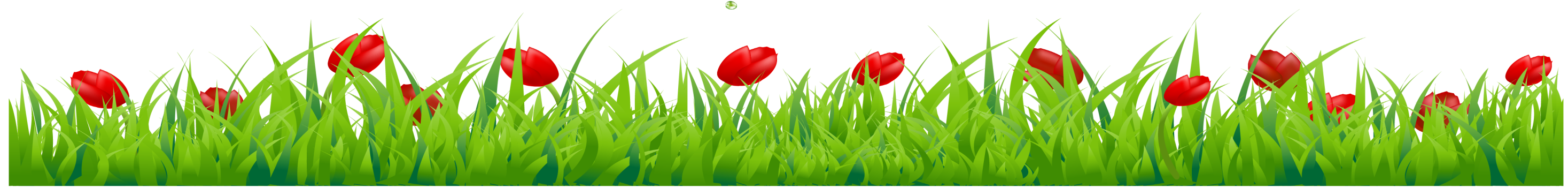 اسم ظرف  এর পরিচয়
فعل (ক্রিয়া পদ ) থেকে গঠিত যে اسم  কোন فعل (ক্রিয়া) সংগটিত হওয়ার স্থান বা কাল বোঝায় তাকে اسم ظرف বলে
-
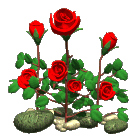 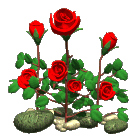 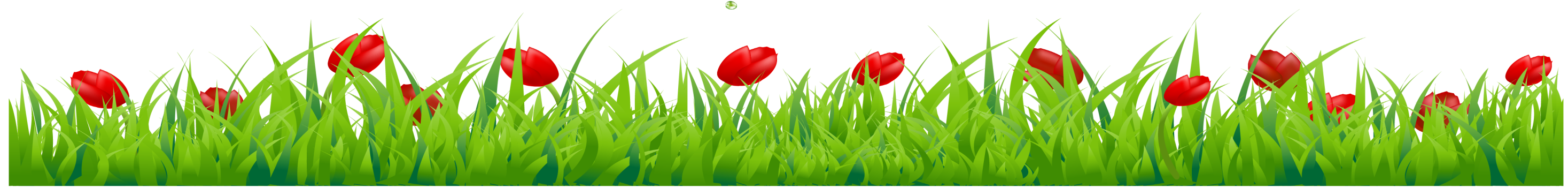 اسم ظرف এর প্রকার
-
اسم ظرف দুই প্রকার
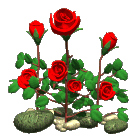 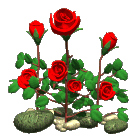 ظرف زمان তথা কালাধিকরন
ظرف مكان তথা স্থানাধিকরন
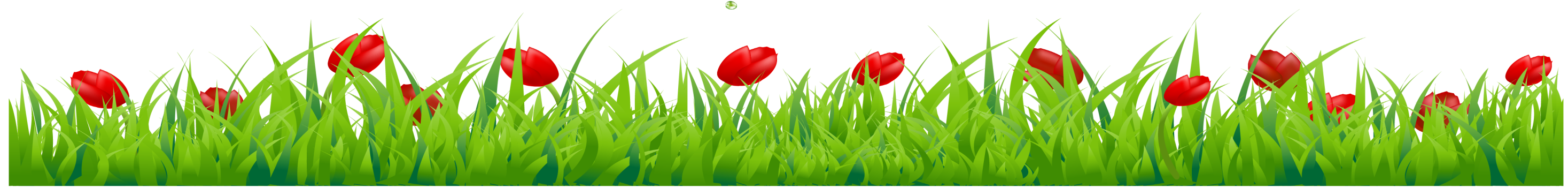 .
ظَرْفِ زَمَانِ  তথা কালাধিকরনঃ فِعْلِ থেকে গঠিত যে اِسِمْ  কোন فِعْلِ তথা ক্রিয়া সংঘটিত হওয়ার সময় বা কালকে বোঝায়, তাকে  ظَرْفِ  زَمَانِ  বলে ।যেমন- مَوْعِدُ প্রতুশ্রুতির সময়। 
ظَرْفِ مَكَانِ  তথা স্থানাধিকরনঃ فِعْلِ  থেকে গঠিত যে اِسِمْ  কোন فِعْلِ  তথা ক্রিয়া সংঘটিত হওয়ার স্থান বোঝায়, তাকে ظَرْفِ مَكَانِ  বলে । যথা مَسْجِدُ  সিজদার স্থান ।
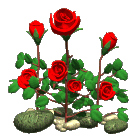 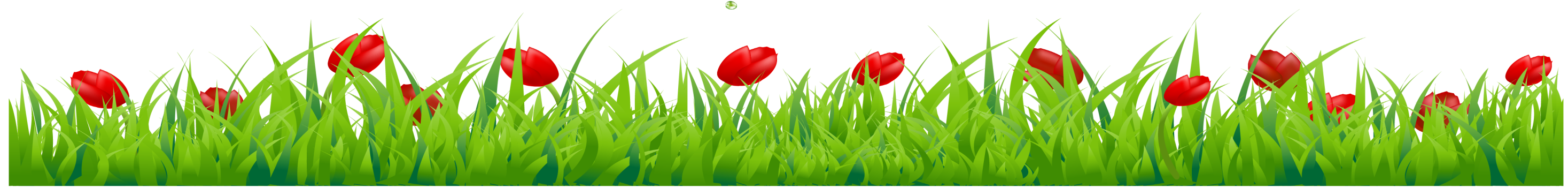 গঠন প্রনালি
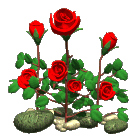 فِعْلِ مُضَارِعْ  হতে  اِسْم ُ  ظَرْفِ   গঠিত হয়। প্রথমে فِعْلِ مُضَارِعْ  এর শুরু থেকে عَلَا مَةِ مُضَارِعْ  কে বিলুপ্ত করে সে স্থানে একটি যবর বিশিষ্ট মীম যোগ করেতে হবে। এবং আইন কালিমায় পেশ থাকলে যবর দিতে হবে এবং লাম কালিমায় তানভীন দিতে হবে তাহলে اِسْم ُ  ظَرْفِ  গঠিত হয়। যেমন – يَفْعَلُ  থেকে مَفْعَلُُ 
اِسْم ُ  ظَرْفِ এর সিগাহ ৩ টি যথা
مَفْعَلٌ করার একটি স্থান وَاحِدٌ 
مَفْعَلاَنِ  করার দুটি স্থান تَثْنِيَةٌ 
مَفْا عِلٌ  করার অনেক স্থান جَمْعٌ
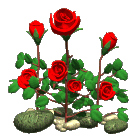 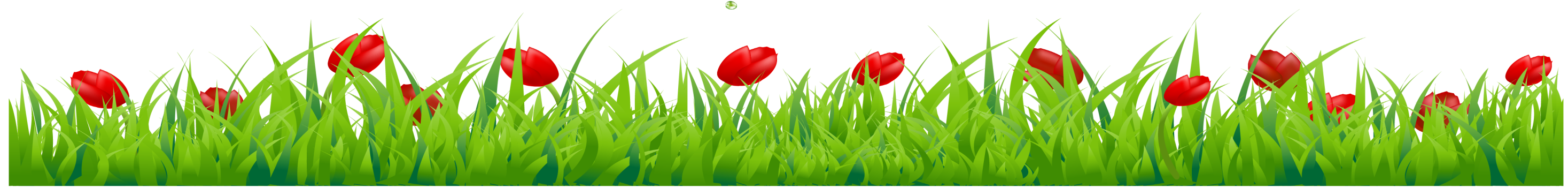 একক কাজ
শব্দ গুলোকে اِسْمِ ظَرْفِ  রূপান্তর কর 
يَجْلِسُ 
يَنْصُرُ 
يَلْعَبُ 
يَفْعَلُ
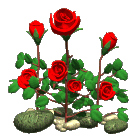 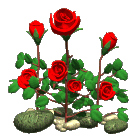 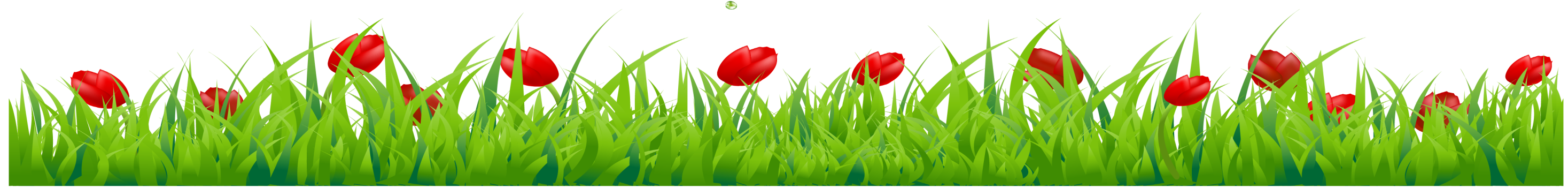 বাড়ির কাজ
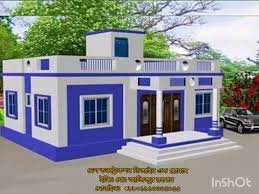 ১। ظَرْفِ  কাহাকে বলে ? 
২। ظَرْفِ কত প্রকার ও কি কি ? 
৩। ظَرْفِ اِسْمِ    এর গঠন প্রনালি লিখ ।
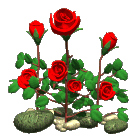 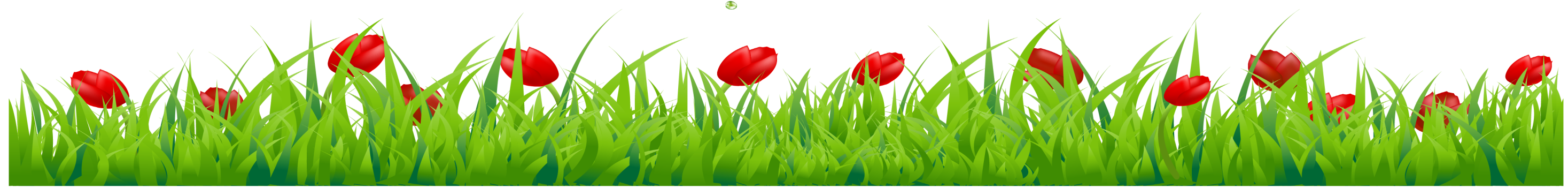 شُكْرًا مَعَ اَلسَلاَ مَةٌ
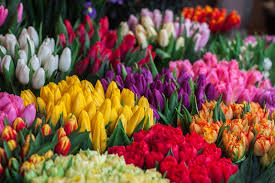 -
سسسسس
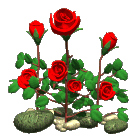 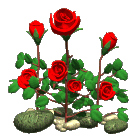 ধন্যবাদ
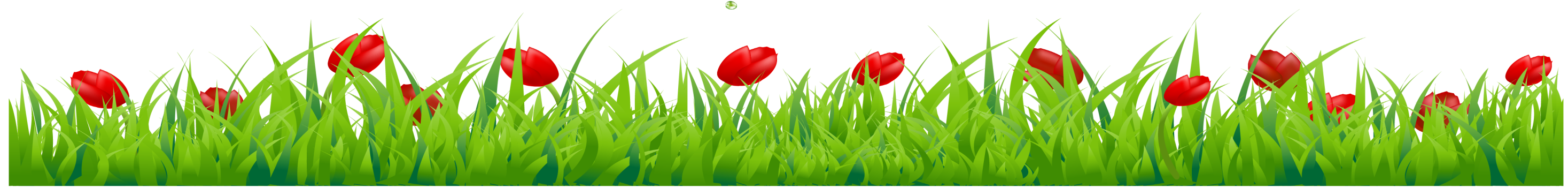